CULTURAL LANGUAGE GUIDING GROUP
Heart – Head – Hands
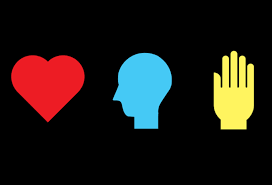 FACILITATING GENERATIONAL CHANGE:
Development of Resource for Cultural Language churches regarding facilitating generational, cultural and linguistic change in 1.0 and 1.5 generations in Cultural Language congregations.
HEART
To facilitate generational, cultural, and linguistic change in our cultural language churches leaders and congregations need to embrace three key attitudes:
HONOR 
EMPOWERMENT 
HUMILITY
HEAD
To facilitate generational, cultural, and linguistic change in our cultural language churches leaders and congregations need to embrace the following three key biblical truths:
The Church as a Multi-ethnic community (Gen. 12:1-3; Dan. 1-6; Acts 8-15; Gal. 3:26-29; Eph. 2; Col. 1; 1 Thess. 1).
The Church as a Multi-generational community (2 Tim. 1:5; Titus 1:4).
The Church as a Reaching community (Matt. 28:18-20).
HANDS
This component is very critical in facilitating generational, cultural, and linguistic change in 1.0 and 1.5 generations in cultural language congregations. Here are four practical steps to implement:
Step 1: Make it an intentional discussion point.
Step 2: Commit to an intentional transitional phase which includes an excellence focused bi-lingual ministry commitment.
Step 3: Implement Leadership Transition
Step 4: Transition the primary worship gathering into fully English speaking. The cultural language group can choose to have their own gathering, join the all-English gathering, or be interpreted via headphones.
KEY NOTE:
Identify “champion” churches and leaders who are presently working through this process, or better yet, have fully worked through this process. Have them share their stories (including the challenges) and testimonies. These champion leaders and churches need to include next generation and older generation leaders in their testimonials.
CULTURAL LANGUAGE GUIDING GROUP
Heart – Head – Hands
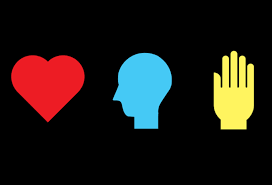